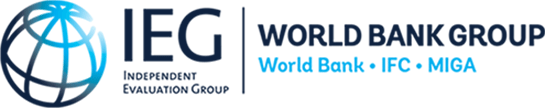 Independent Evaluation of Bank Group Support to Health FinancingSeminar with Expert Group for Aid Studies Sweden
Pia Schneider, PhD
Lead Evaluator Social Sectors
Independent Evaluation Group - IEG
Stockholm, November 7, 2014
Outline
Overview on Health Finance and Methods

6 Key Findings

2 Main Recommendations
Overview
3
WB’s share of Global Development Assistance to Health has decreased from 20% in 1998 to 6% in 2013
4
A Snapshot of Health Financing188 Bank Operations in 68 Countries FY03-12Of which, 35 Operations in 20 Fragile States
Title of Presentation
5
A Shifting Portfolio of Bank Interventions
6
Main Health Financing Activities Supported by World Bank
7
Effectiveness of World Bank Group Support to Health Financing?
Revenue Collection for Health
Risk and Fund Pooling
Purchasing Health Care
Factors of success?
8
Methods – Triangulate Different Data Sources
9
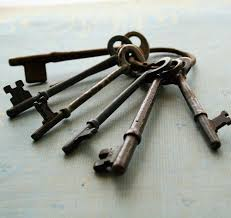 6 Key Findings
10
Finding (1): Bank Support Helped Raise or Protect Public Revenues for Health
Limited Support to Tobacco Tax in MICs
Government commitment needed to sustain higher budget level over time
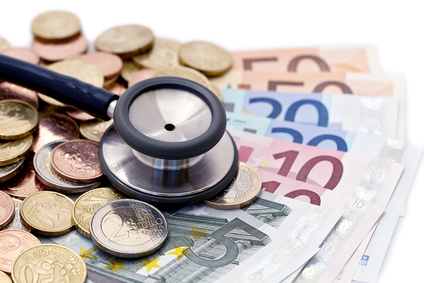 Title of Presentation
11
Finding (2): More People Covered In Risk Pools and Equity in Pooling Improved
Bank support mainly in MICs helped:
Improved payroll tax collection and transfers
Improved equity in pooling where enrollment subsidized
Improved targeted budget transfers to health programs
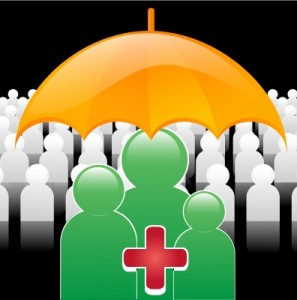 12
Finding (3): Governance Obstacles to Pro-Poor Spending
Good governance systems influence implementation of health sector budgets and coverage. 

Governance reasons why spending not pro-poor:
Budget management and planning
Technical capacity in government and health insurance
Information about benefits, beneficiaries and finances
Targeting leakages
Tied up investments and high reserves
Title of Presentation
13
Finding (4): Limited Attention to User Fees
Limited Bank support: 
Only 15% of HF projects support fee reduction
Limited evidence of improved financial protection / utilization
Missing analysis about fiscal implications
Insufficient preparation of providers for increased demand
Title of Presentation
14
Findings (5):  Purchasing Reforms Affect Utilization  Several Concerns Remain
MICs: Insurance payment reforms (DRGs/Capitation)
LICs: Paying Providers by Number of Services
Improved data on service delivery
Increased service use
Concerns:
Demand-side barriers: Do the poor seek care?
Salary top-ups for health workers
Administrative costs
Financial sustainability
Institutional reforms for providers to react to incentives
Title of Presentation
15
Finding (6):  Utilization Not Improved in Some Cases, Despite Increased Pooling
Substantial improvements in some countries

Reasons why Utilization not Improved:
Information about benefits covered
Limited benefit package
Affordability
Service provision
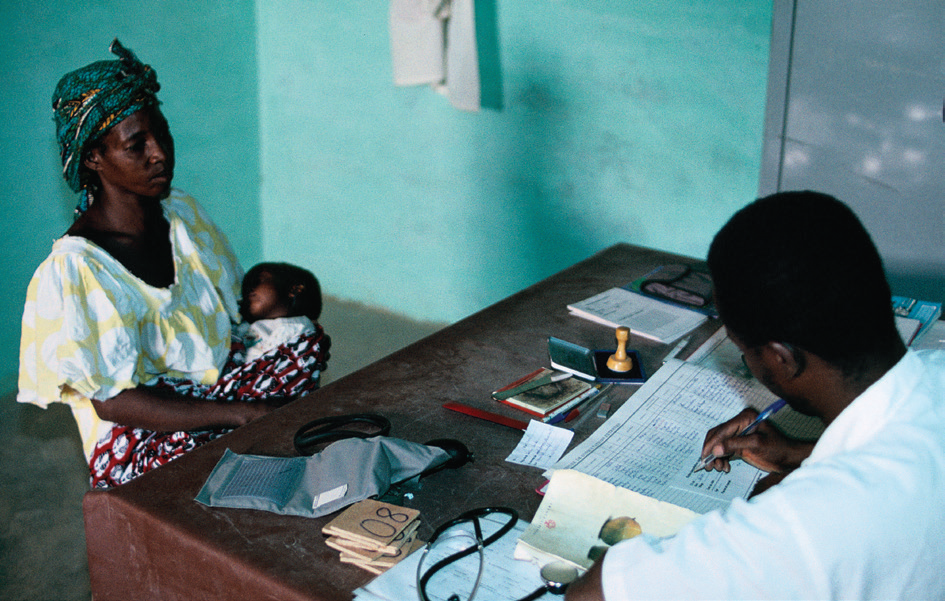 Title of Presentation
16
Factors In Successful Bank Group Support
17
18
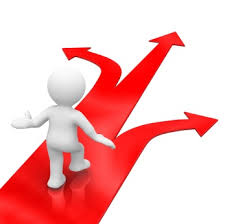 2 Main Recommendations
Title of Presentation
19
Integrate Health Financing With Broader Public Finance Context
Efficient and equitable revenue instruments (tax and non-tax) for health

Revenue and expenditure management to ensure revenues positively affect provision

Broader institutional reforms may be needed to support sustainability
Title of Presentation
20
Support Government Commitment and Build Capacity to Inform Financing Priorities
Standardized monitoring of health expenditures in governments:
National Health Accounts, Benefit Incidence Analysis
Analysis of targeting effectiveness
Fiscal and equity analysis of financing changes
Title of Presentation
21
To Sum it Up: 4 Main Messages
Bank support has helped raise or protect public revenues for health, and increased pooling. 

This support did not always lead to pro-poor spending, improved utilization and financial protection.

Purchasing reforms are likely not sustained unless they are embedded in overall health financing and the broader public finance context.

Collaborate to draw from comparative advantages, to establish institutions and to support capacity building.
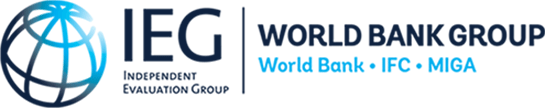 http://ieg.worldbankgroup.org/evaluations/wbg-support-health-financing
Independent Evaluation Group
Address Line 1
Address Line 1
City ABC
State DEFG